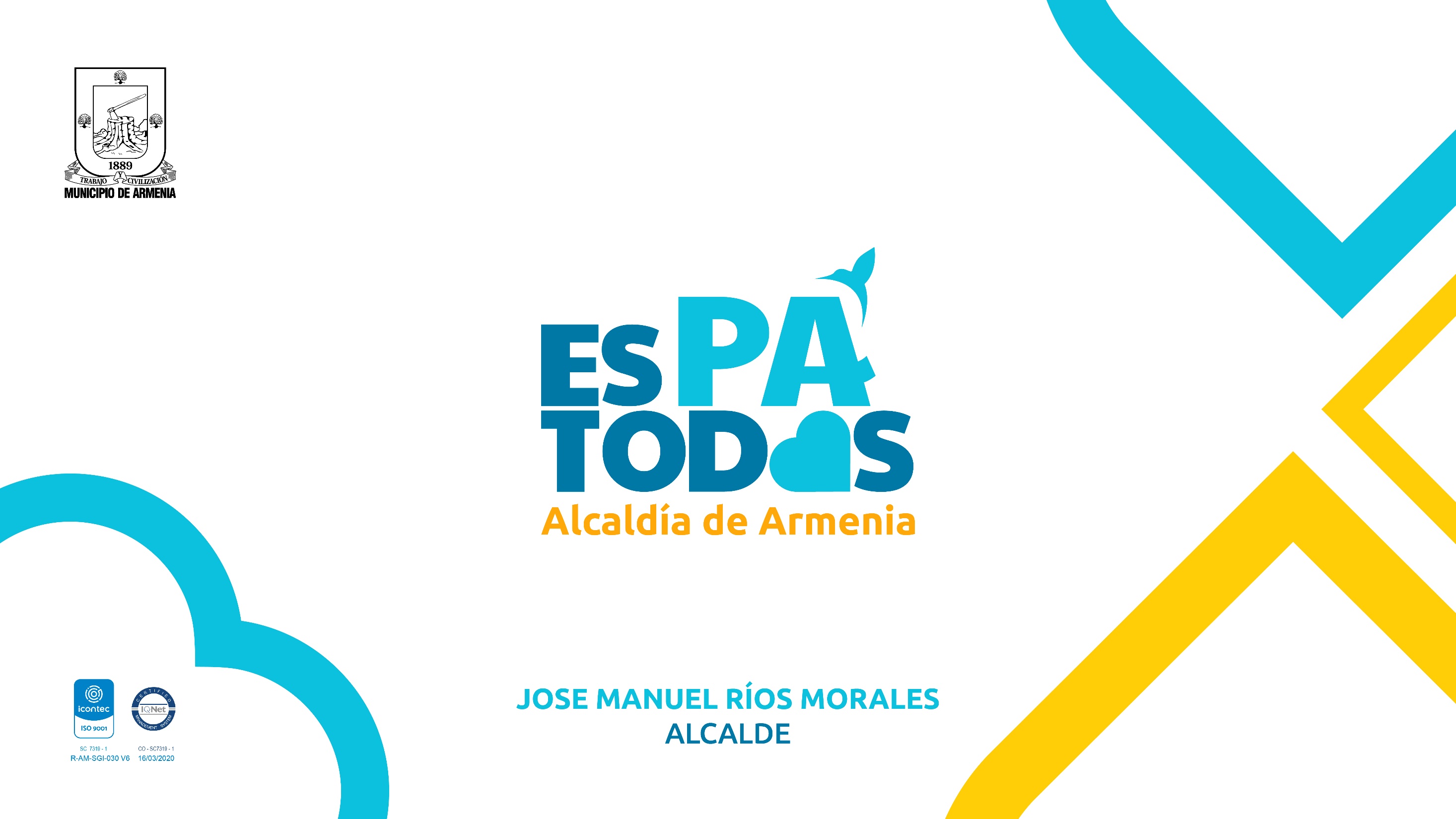 INFORME PQRS VENCIDOS MAS DE 60 DÍAS
OBJETIVO: El objetivo de este informe es hacer seguimiento continuo a la finalización de los PQRSD
ALCANCE: Que el indicador de satisfacción de atención al ciudadano sea del 100% al 2024
.
MAS DE 60 DIAS
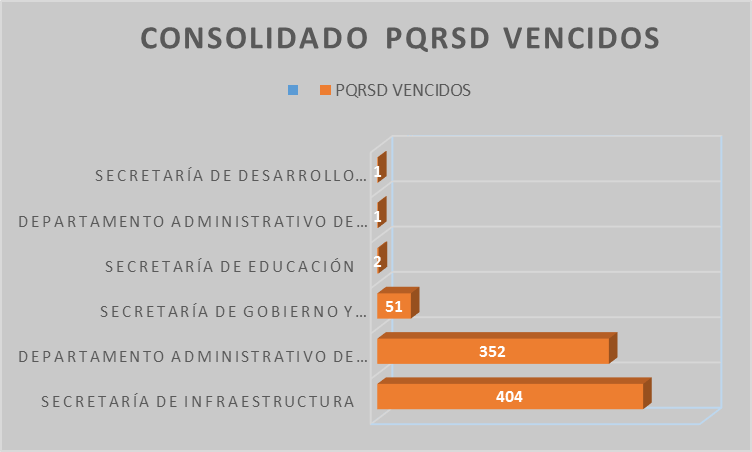 El acumulado de PQRSD vencidos, incrementó para este mes de marzo en un 7%, principalmente en el Departamento Administrativo de Planeación.
PQRSD VENCIDOS A MARZO 2022
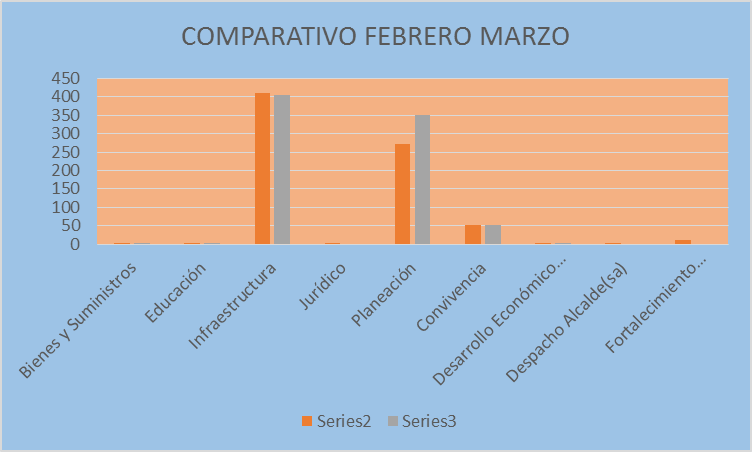 Las PQRSD  vencidas de más e 60 días se han ido incrementando mes a mes, donde según gráfico la Dependencia de Planeación sigue siendo en su acumulado global el que más vencidas tiene, además que para el mes de Marzo siguió en subida un 23% más que el mes anterior, otras dependencias como infraestructura todavía se muestra con un acumulado mayor al 50% del total vencidos, pero en los últimos dos meses  dos meses ha ido bajando su porcentaje en pequeñas cantidades, gobierno estable.
CONCLUSIÓN
Podemos  concluir que el no finalizar a tiempo los PQRSD y no hacerle el respectivo seguimiento y control, afecta directa y proporcionalmente el indicador de atención al ciudadano y se incumpliría con las normas establecidas en MIPG en relación con las respuestas y satisfacción al usuario.

Por tanto se deben plantear planes de mejoramiento por parte de estas dependencia para bajar estadísticamente esta inconformidad con sus respectivos cronogramas de cumplimiento.
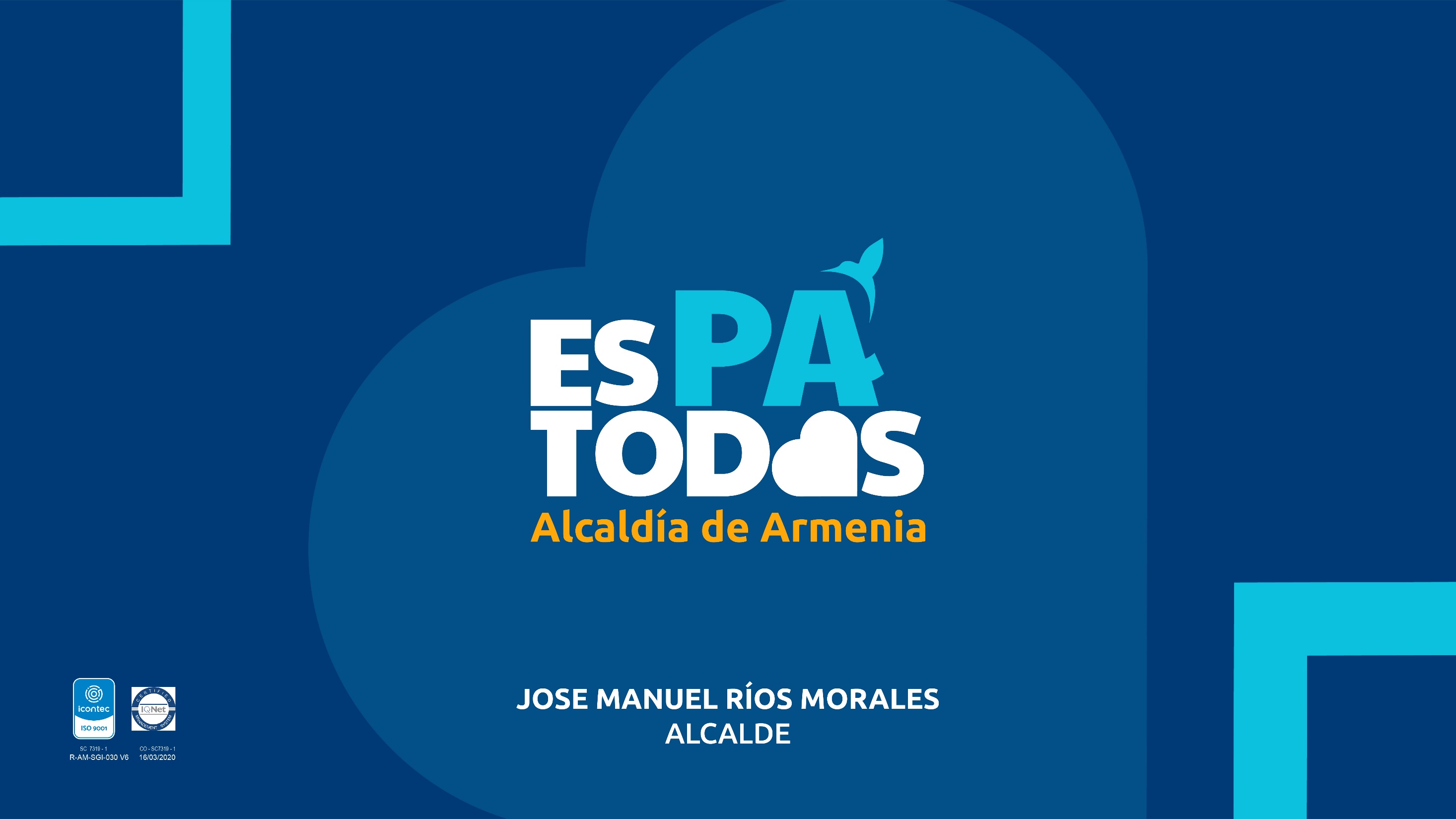